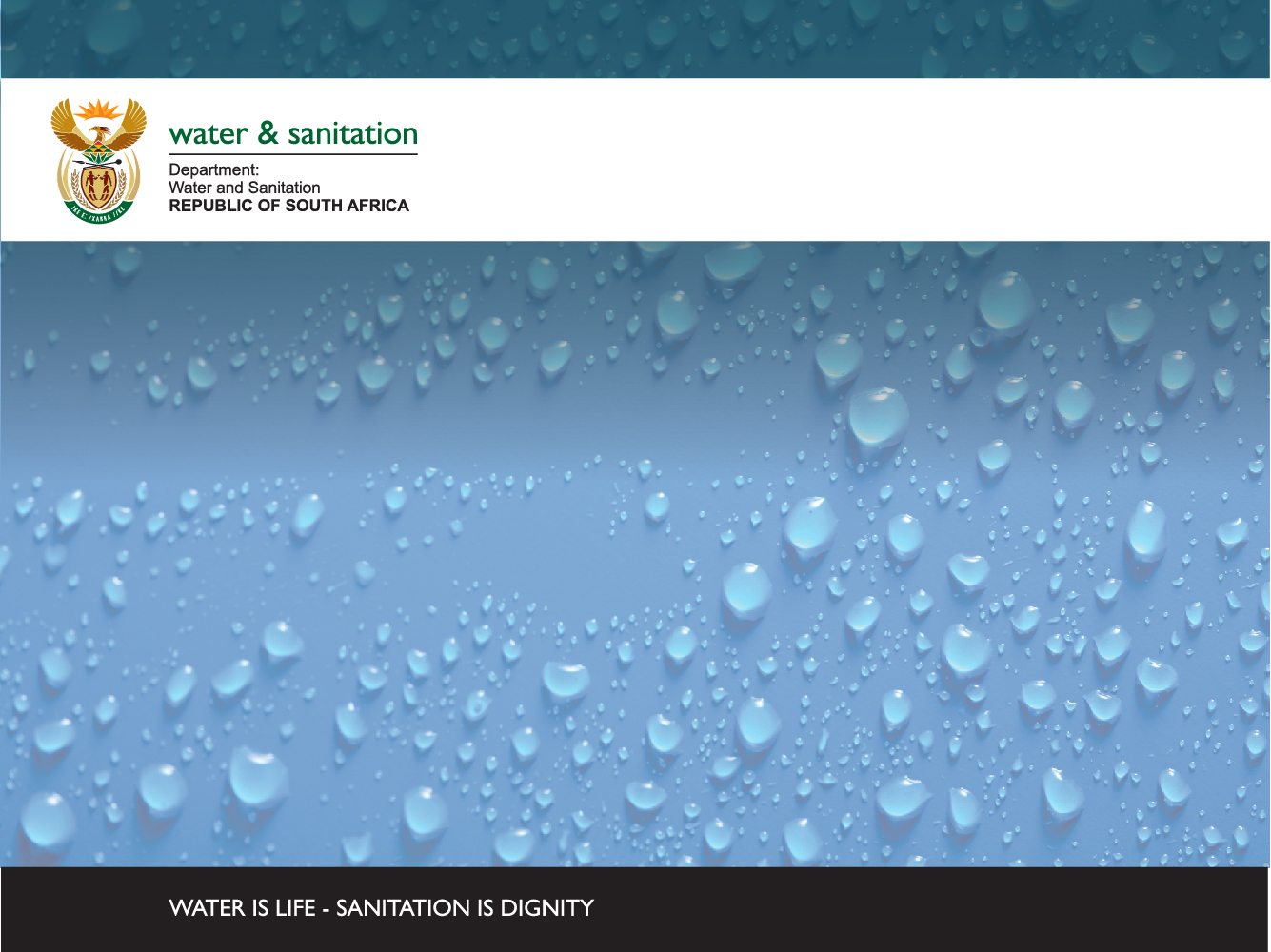 MVOTI TO UMZIMKULU CLASSIFICATION STUDY

SESSION 1:  APPROACH TO EVALUATE AND COMPARE SCENARIOS AS AN AID TO DECISION MAKERS TO RECOMMEND A SCENARIO AND WATER RESOURCE CLASS

ECONOMIC CONSEQUENCES: RATING METHOD
William Mullins
DWA CORPORATE IDENTITY
Presented by:
Johan Maree
Deputy Director: Media Production

12 December 2012
Economic evaluation in the public sector
2
Metrics used in evaluation
Gross Domestic Product (GPD): 
Used to measure the economic output of a region as well as relative contribution of an industrial sector.
It then follows that GDP is used to indicate the change in economic growth on a specific sector. Growth size is dependent on multiplier effect.

Employment:
This metric indicates the number of additional jobs as a result of a change in water provision. Employment is used to indicate poverty alleviation.
	
Multipliers: The fiscal multiplier effect occurs when an initial injection into the economy causes a bigger final increase in national income
3
Multipliers: What are they and how are they used
Econometric multipliers:
Suppose a computer has a processor that has a clock frequency of 5GHz. Gigahertz represents 10 9 Hz, thus 5 GHz equals 5 billion Hz. This Giga-prefix acts as a multiplier of 1 billion.

The same principle applies in economics where the effect of a change in value can be deduced by using multipliers. 

The general method for calculating short-run multipliers is called comparative statics. That is, comparative statics calculates how much one or more internal variables change in the short run, given a change in one or more external variables. Our comparative statics in this case is GDP and employment.
4
Effect of multipliers
In the economy, there is a circular flow of income and spending. 

Money that is earned flows from one source to another, and most of it gets spent again, multiple times. 

What this means is that small increases in spending lead to much larger increases in economic output. 

Multipliers are then used to measure how much spending gets multiplied. To illustrate this, let's take a look at a very simple economy:
5
Principle behind multipliers
Consider a R300 million increase in capital investment, for example, if Toyota invests in a new assembly plant.
 This will set of a chain of increases and expenditures. Businesses who win contracts to build the new factory will see an increase in income and profits
If they and their employees in turn collectively spend about ½ of that additional income, then R150 million will be added to the income of others.
At this point, total income has grown by R300m + R150m
The sum will continue to increase as producers of additional goods and services realize an increase in their incomes, of which they in turn spend on even more goods and services.
This is what is meant by the multiplier effect
6
How are these multipliers obtained
Input-Output (I-O) Models: These models characterise the interdependence of sectors within an economy by generating data on multipliers and leakages. Multipliers show that the impact of a particular sector on the regional/national economy (in terms of some of the above criteria) is larger than the value/volume associated solely with that sector’s output. Leakages indicate where economic impacts, such as project revenues, move ("leak”) from one region or economy to another.

Social Accounting Matrices (SAMs): SAMs use a mathematically based matrix presentation to represent the flow of funds linked to demand, production and income within a national or regional economy. SAMs can be designed with a special emphasis on social rather than economic attributes (e.g. low income households) and, thereby, also provide information about equity and distribution issues. SAMs can be regarded as an extension of I-O models.
7
Methodology based on CBA principles
Status quo – Volume of water
Growth on status quo
Status quo – Value of water in GDP
Apply value of water on growth volume
Status quo – Employment
Discount according to CBA principles
Apply employment on growth volume
Projected GDP growth
Projected additional employment
8
Water volumes ( Mm3/a)
9
Capital costs
Capital costs used in scenarios:
10
Operation and Maintenance
Annual operation and maintenance costs are based on the following percentages of capital costs:

0,5% of the pipeline capital cost
4% of the electrical and mechanical installation of a pump station
0,25% of the capital cost civil structures including the civil portion of pump stations

These costs are based on the escalated capital costs.
11
Growth rates
Growth rates and water demand
Urban water demand – 5%: This is as a result of population growth and a higher utilization of water as wealth increases
Industrial water demand – 6%: This rate is in line with the real economic growth as foreseen in the National Development Plan.
12
Benefits in Mvoti
Urban: Households and total municipal water use
Industry: Sugar factories, saw mills etc.
Irrigation: Vegetables, sugarcane etc.
Forestry: No change
13
Benefits  - Mkomazi and Transfer
Urban: Households and total municipal water use
Industry: Saiccor and transfer 
Irrigation Small increase in catchment
14
Results – Mvoti scenarios
15
Results – Umkhomazi scenarios
16